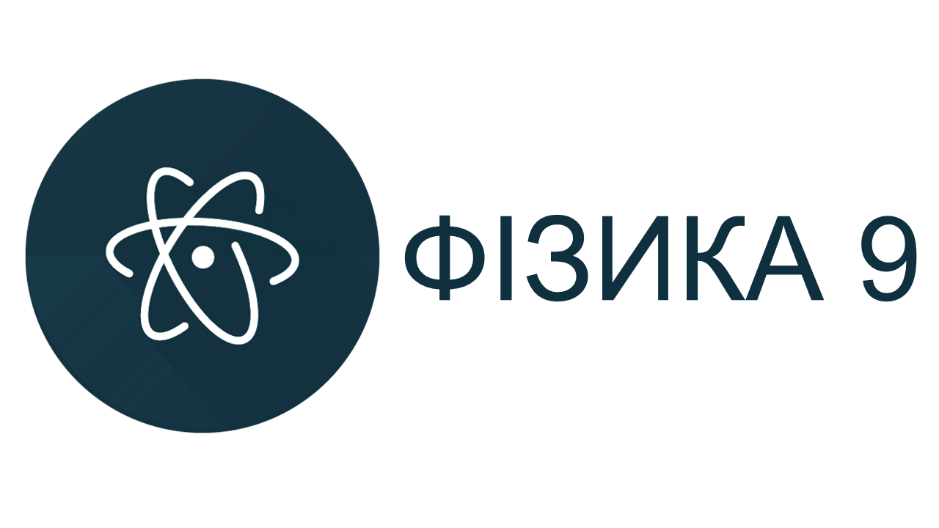 УРОК 20
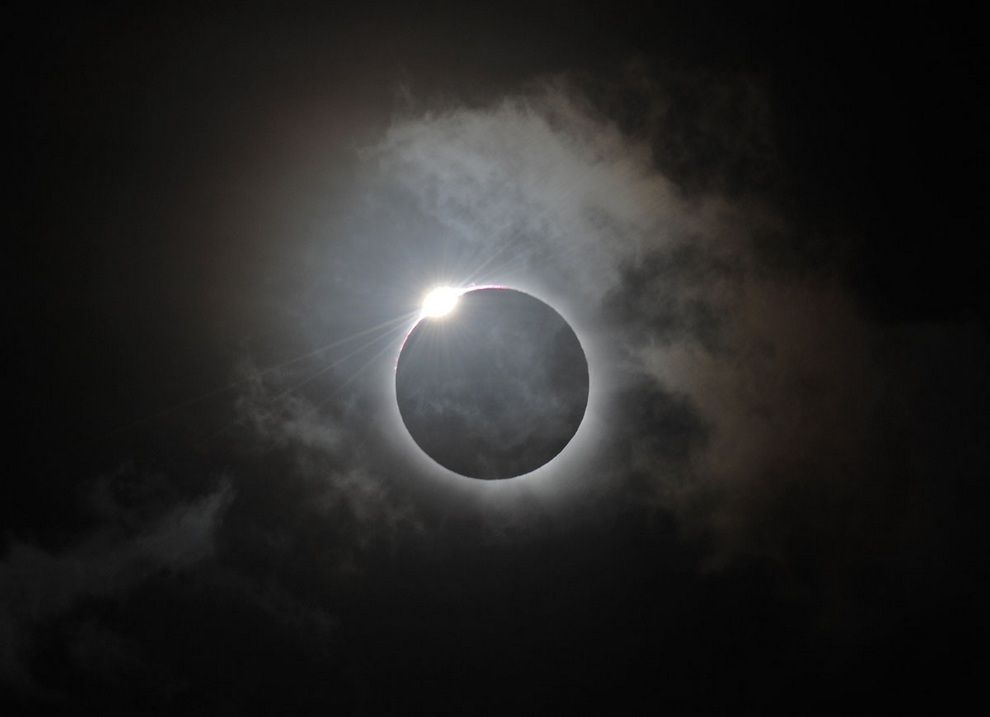 Світловий промінь і світловий пучок. Закон прямолінійного поширення світла. Сонячне та місячне затемнення
Проблемне питання
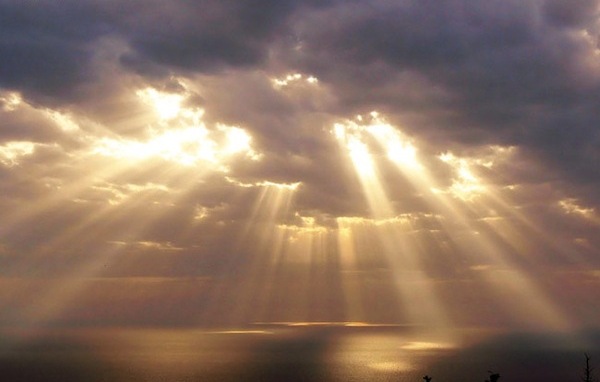 Як поширюється світло в просторі?
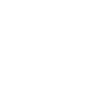 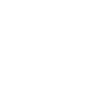 Проблемне питання
Що таке тінь та напівтінь?
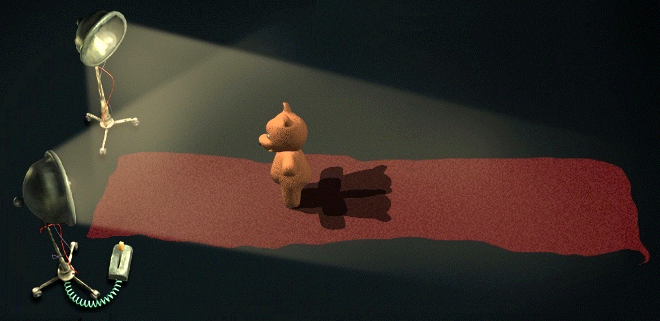 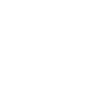 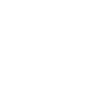 Проблемне питання
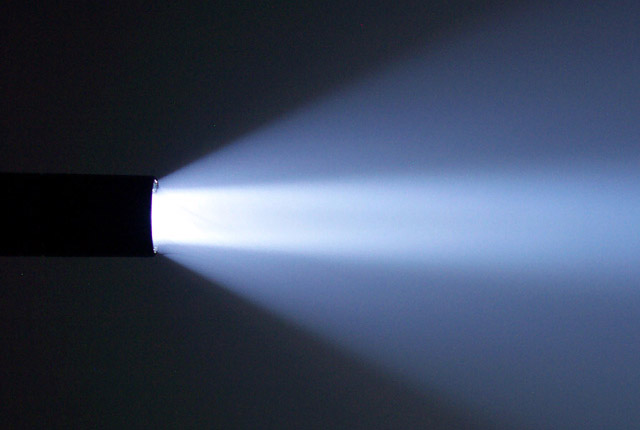 Що випромінює увімкнутий у темряві ліхтарик?
Світловий пучок
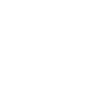 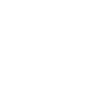 Світловий промінь і світловий пучок
Світловий пучок – це сукупність світлових променів
Збіжний
Світловий промінь – це лінія, що вказує напрямок поширення світлового пучка
Розбіжний
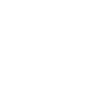 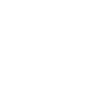 Паралельний
Прямолінійне поширення світла
Закон прямолінійного поширення світла: 
У прозорому однорідному середовищі світло поширюється прямолінійно
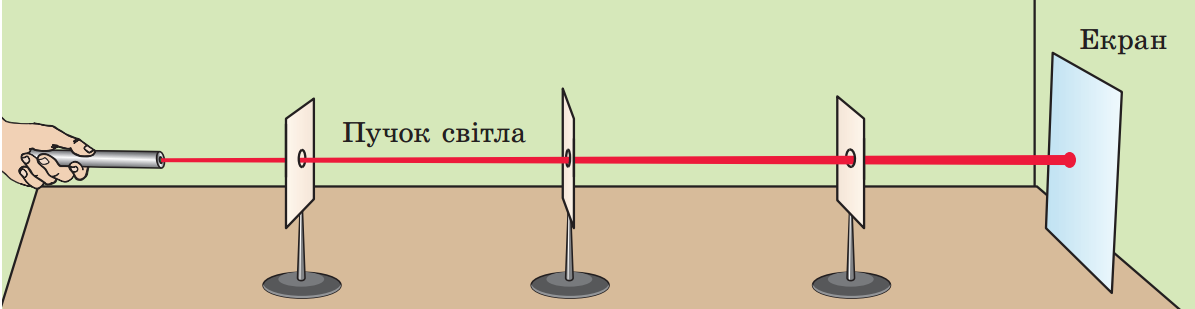 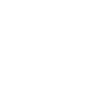 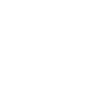 Повна тінь і півтінь
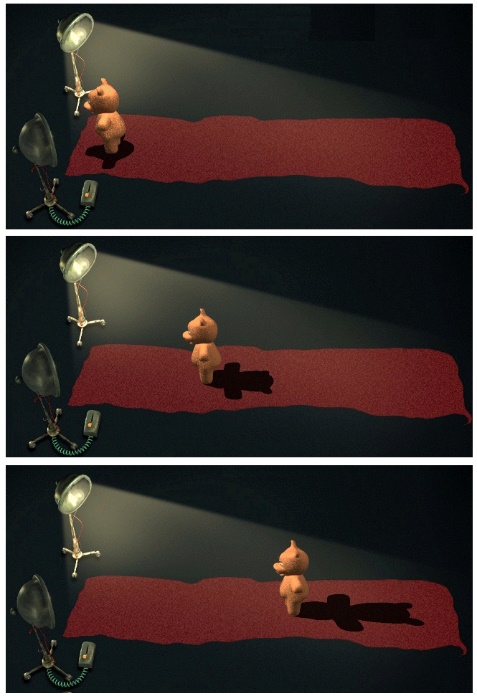 Повна тінь – це область простору, в яку не потрапляє світло від джерела
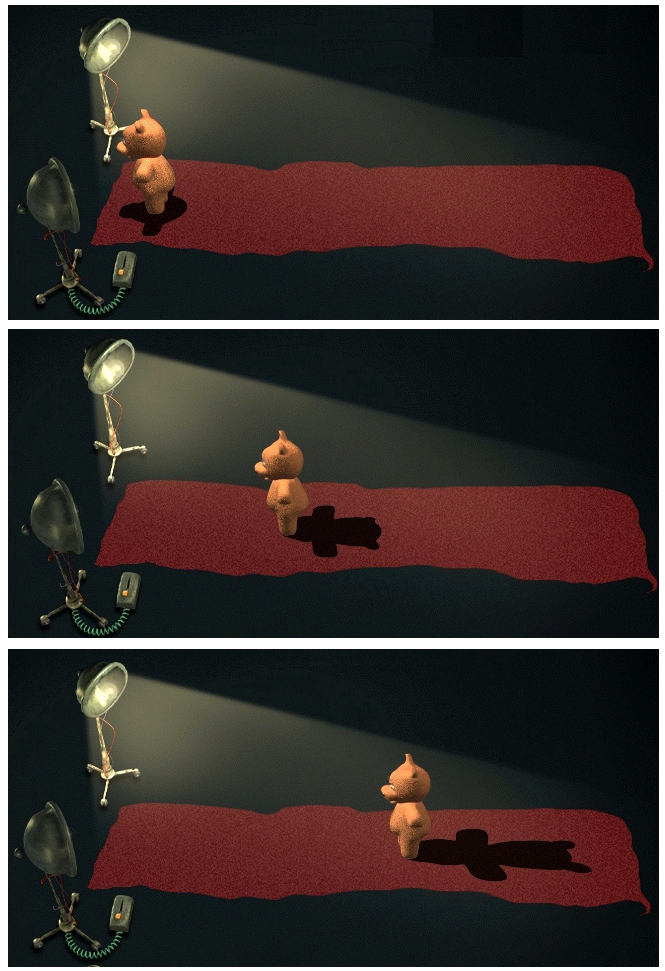 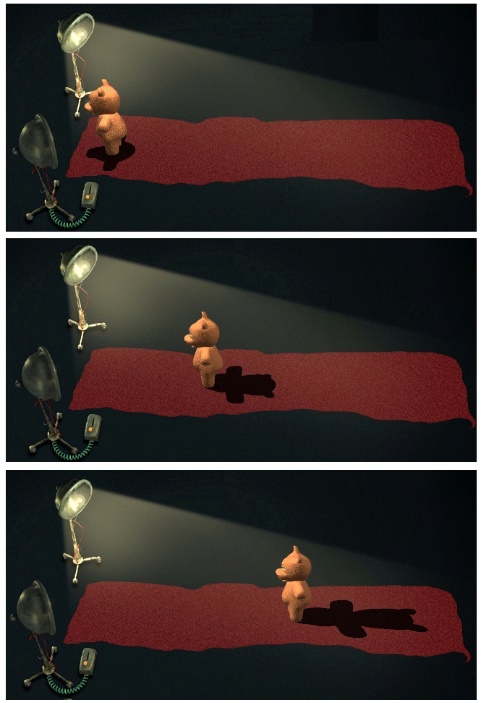 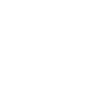 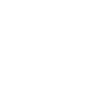 Повна тінь і півтінь
Утворення тіні
Е
M
●
S
S – точкове джерело світла
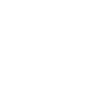 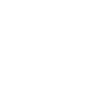 М – непрозоре тіло
Е – екран
Повна тінь і півтінь
Півтінь – це область простору, освітлена деякими з кількох наявних точкових джерел світла або частиною протяжного джерела
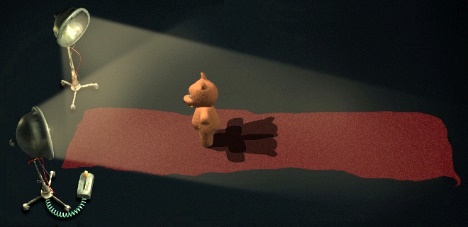 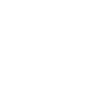 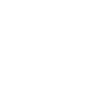 Повна тінь і півтінь
Утворення тіні та півтіні
Е
S1
●
M
S2
●
S1, S2  – точкові джерела світла
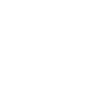 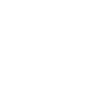 М – непрозоре тіло
Е – екран
Повна тінь і півтінь
Утворення тіні та півтіні
Е
M
S
S – протяжне джерело світла
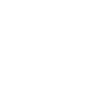 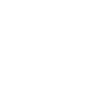 М – непрозоре тіло
Е – екран
Проблемне питання
Де ви можете спостерігати утворення повної тіні й півтіні в космічних масштабах?
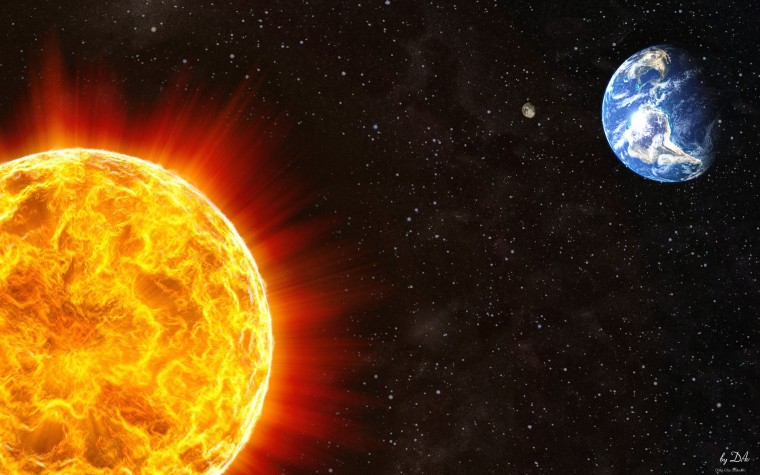 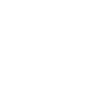 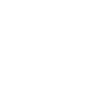 Сонячне та місячне затемнення
Сонячне затемнення
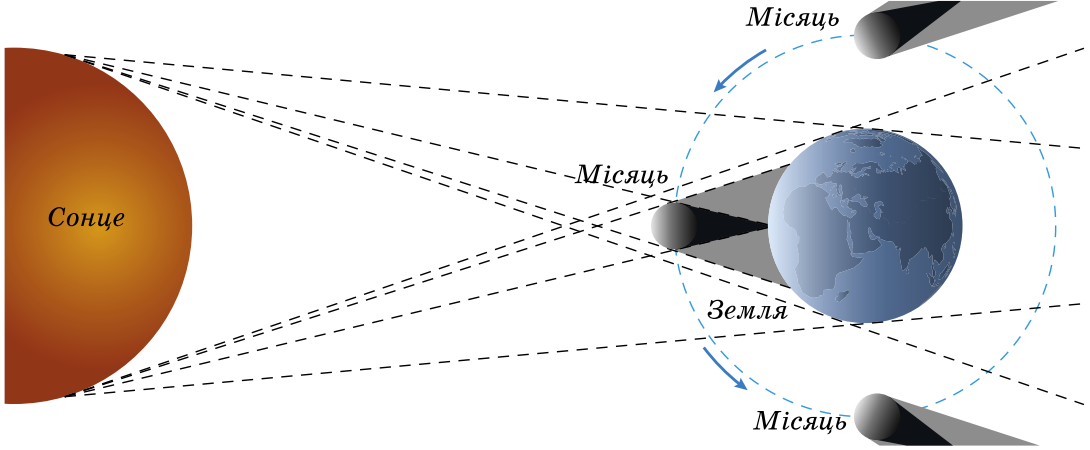 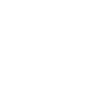 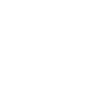 Сонячне та місячне затемнення
Сонячне затемнення
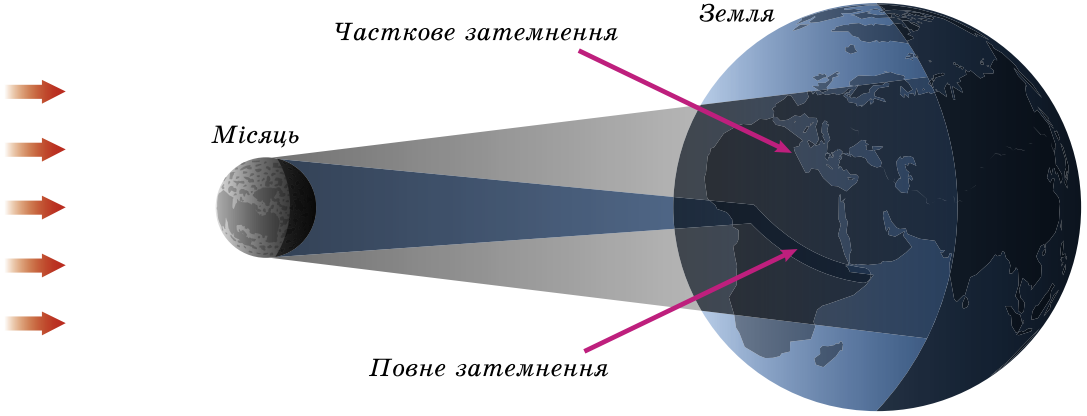 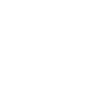 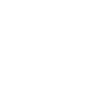 Сонячне та місячне затемнення
Сонячне затемнення
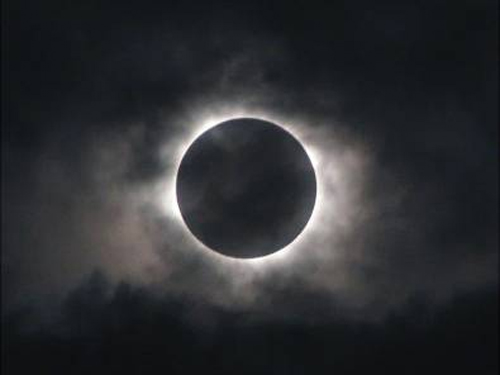 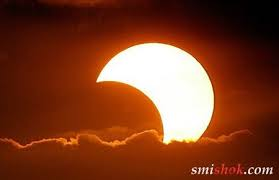 Часткове
(в області півтіні)
Повне 
(в області повної тіні)
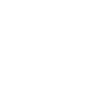 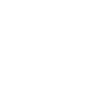 Сонячне та місячне затемнення
Місячне затемнення
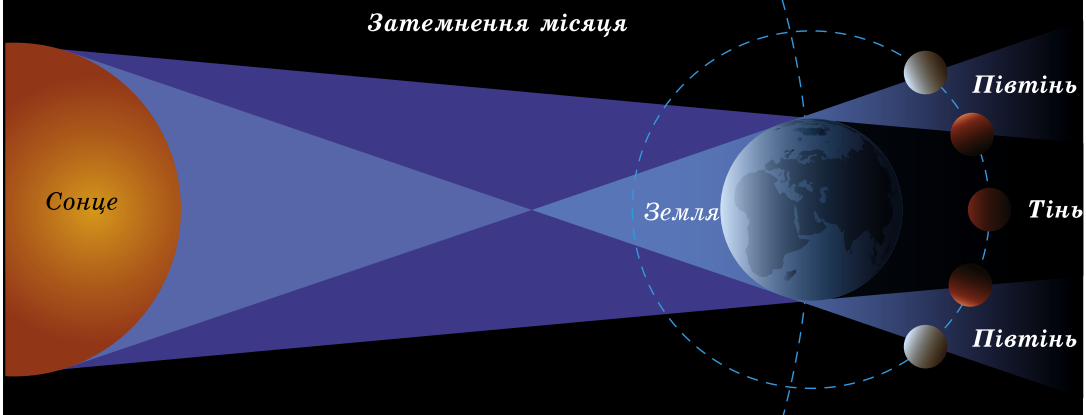 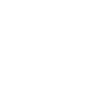 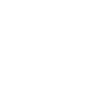 Сонячне та місячне затемнення
Місячне затемнення
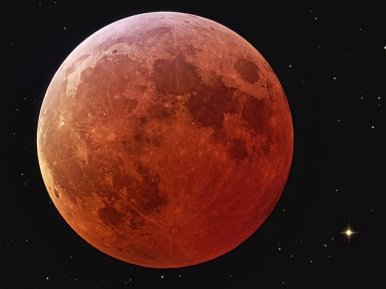 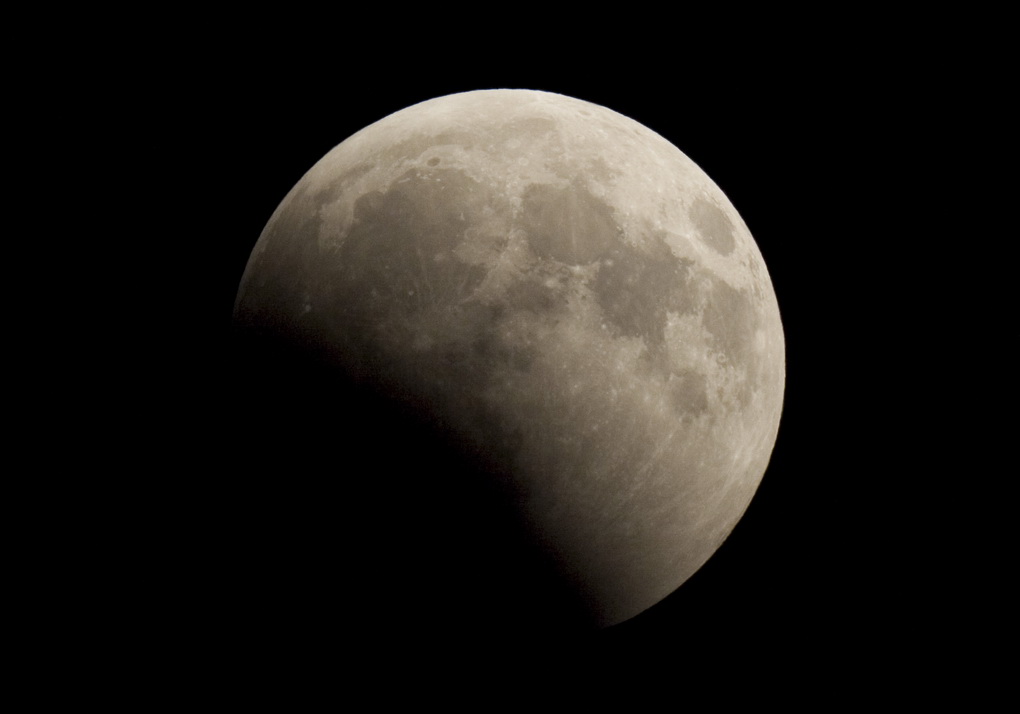 Повне
Часткове
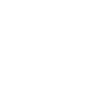 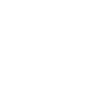 Розв'язування задач
Е
1. У якій точці 1 чи 2 необхідно розташувати лампу, щоб отримати на екрані тінь від кулі більших розмірів?
2
1
1’
2’
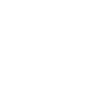 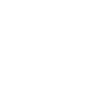 Розв'язування задач
Е
2. Укажіть тіні та півтіні від м’яча, який освітлюється двома джерелами світла.
S1
●
Півтінь
Тінь
S2
●
Півтінь
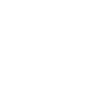 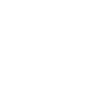 Розв'язування задач
Е
3. Вкажіть  ділянки тіні й напівтіні, які утворюються за непрозорим предметом, що освітлюється джерелами світла.
A
Півтінь
●
●
Тінь
S1
B
S2
Півтінь
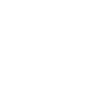 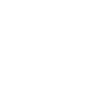 Розв'язування задач
4. Око спостерігача розташоване перед щілиною в точці А. Знайдіть побудовою, яку частину дерева бачить спостерігач. У який точці він бачитиме дерево повністю?
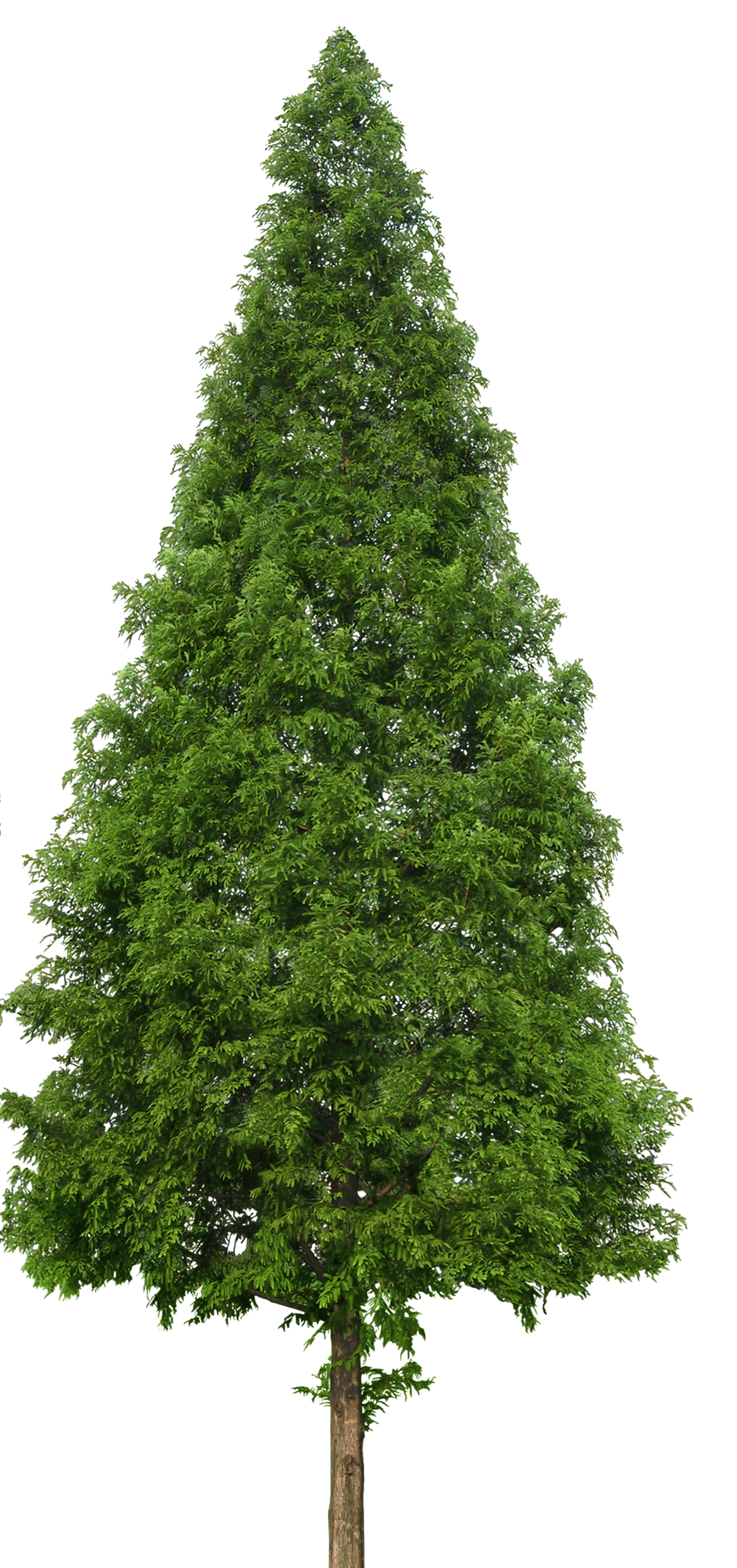 A
B
A’
B’
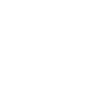 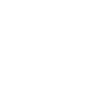 Бесіда за питаннями
1. Дайте означення світлового променя.
2. Сформулюйте закон прямолінійного поширення світла.
3. Які досліди та явища підтверджують прямолінійність поширення світла?
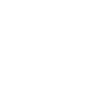 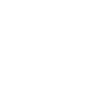 Бесіда за питаннями
4. За яких умов предмет утворюватиме тільки повну тінь, а за яких – повну тінь і півтінь?
5. У якому випадку ми спостерігаємо 
повне сонячне затемнення? 
часткове сонячне затемнення?
6. Коли спостерігається повне місячне затемнення? часткове місячне затемнення?
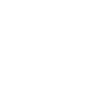 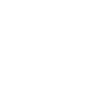 ДЯКУЮ ЗА УВАГУ!